束流管顶点及亮度设计方案
(三)
纪    全
2019年6月31日
亮度探测器放置束流管内方案
顶点探测器位置
Arccos(0.99)
(30～100)mrad
(20～80)mrad
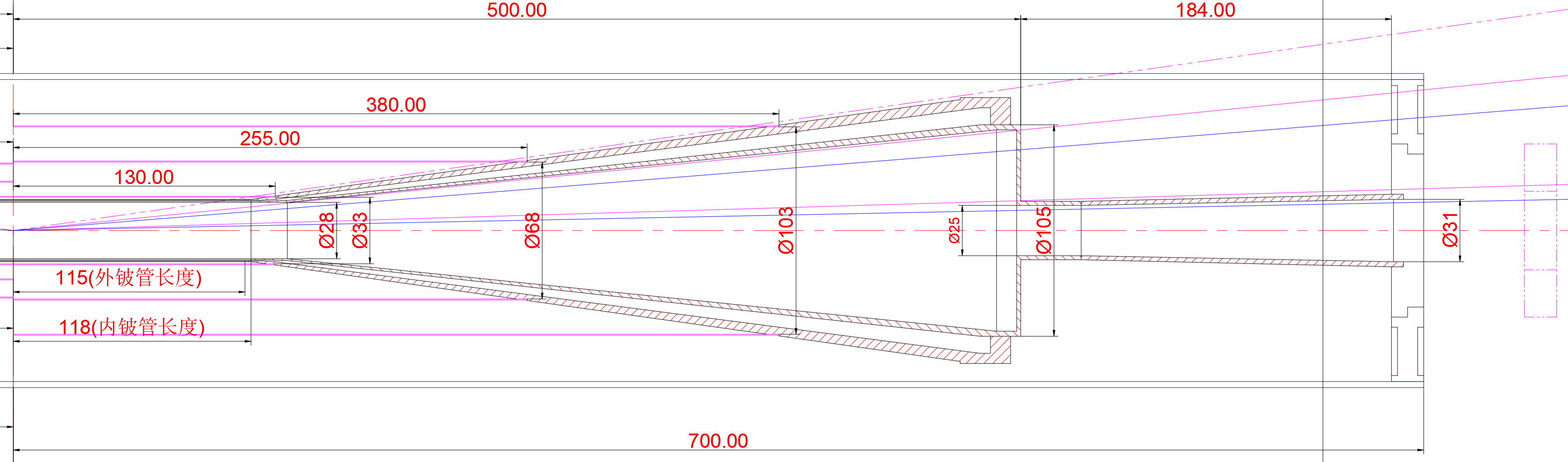 亮度探测器位置
内铍管厚度:	0.50
外皮管厚度:	0.35
内外铍管间隙:	0.5
冷却介质:1号电火花油
说明：
1.Ø25和Ø31是根据白莎的计算，最小束流管孔径
2.亮度探测器对应管道为单层管(无冷却)，需根据计算确定184mm
   是否满足温度要求